A CD of this message will available    	immediately following the service …
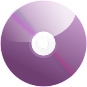 … or you may download a podcast later in this week
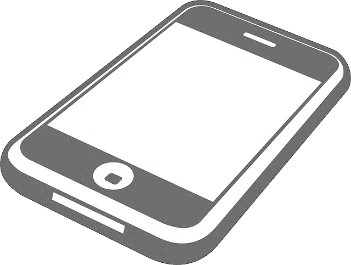 2 5 : 1 – 2 8 : 1 5
2 5 : 1 – 2 8 : 1 5
Jude 1:11 ~ Woe to them! For they have gone in the way of Cain, have run greedily in the error of Balaam for profit, and perished in the rebellion of Korah.
Following greed
2 Pet. 2:15 ~ They have forsaken the right way and gone astray, following the way of Balaam the son of Beor, who loved the wages of unrighteousness…
Use of deceptive words for personal gain
2 5 : 1 – 2 8 : 1 5
Rev. 2:14 (to the church of Pergamos) ~ But I have a few things against you, because you have there those who hold the doctrine of Balaam, who taught Balak to put a stumbling block before the children of Israel, to eat things sacrificed to idols, and to commit sexual immorality.
Live like the world
Pergamos ~ married to the high place
2 5 : 1 – 2 8 : 1 5
Num. 31:16 ~ Look, these women caused the children of Israel, through the counsel of Balaam, to trespass against the Lord in the incident of Peor, and there was a plague among the congregation of the Lord.
Voltaire (1694–1778) ~ “Our wretched species is so made that those who walk on the well-trodden path always throw stones at those who are showing a new road.”
2 5 : 1 – 2 8 : 1 5
2 5 : 1 – 2 8 : 1 5
Baal ~ lord (Baalim, pl.)
Peor ~ gap, opening
Tractate ‘Avodah Zarah 3 (Gemara) ~ “The front site of the very idol Peor is used as a toilet-room, and yet it is not profaned thereby; consequently, the Aphrodite is not profaned either by the fact of urinating before her.”
Baal-Peor = Chemosh?
2 5 : 1 – 2 8 : 1 5
KJV, Israel joined himself
NASB, Israel joined themselves
2 5 : 1 – 2 8 : 1 5
2 5 : 1 – 2 8 : 1 5
Polycarp (c. AD 70–156) ~ “If anyone does not refrain from the love of money, he will be defiled by idolatry and so be judged as if he were one of the heathen.”
2 5 : 1 – 2 8 : 1 5
2 5 : 1 – 2 8 : 1 5
Psalms 42, 44, 45 ~ “A contemplation of the sons of Korah”
Psalms 46, 47, 49, 84, 85, 87 and 88 ~ “A psalm of the sons of Korah”
2 5 : 1 – 2 8 : 1 5
2 5 : 1 – 2 8 : 1 5
Tribe
1st Census
2nd Census
Difference
-2,770
Rueben
46,500
43,730
-37,100
Simeon
59,300
22,200
-5,150
Gad
45,650
40,550
+1,900
Judah
74,600
76,500
+9,900
54,400
64,300
Issachar
+3,100
Zebulun
57,400
60,500
+20,500
Manasseh
32,200
52,700
-8,000
40,500
32,500
Ephraim
+10,200
Benjamin
35,400
45,600
+1,700
Dan
62,700
64,400
+11,900
Asher
41,500
53,400
-8,000
Naphtali
53,400
45,400
-1,820
Total
603,550
601,730
2 5 : 1 – 2 8 : 1 5
2,500,000
2,000,000
430 years in Captivity
1,500,000
1,000,000
40 years in Wilderness
500,000
75 people
1900 BC
1700 BC
1500 BC
2 5 : 1 – 2 8 : 1 5
2 5 : 1 – 2 8 : 1 5
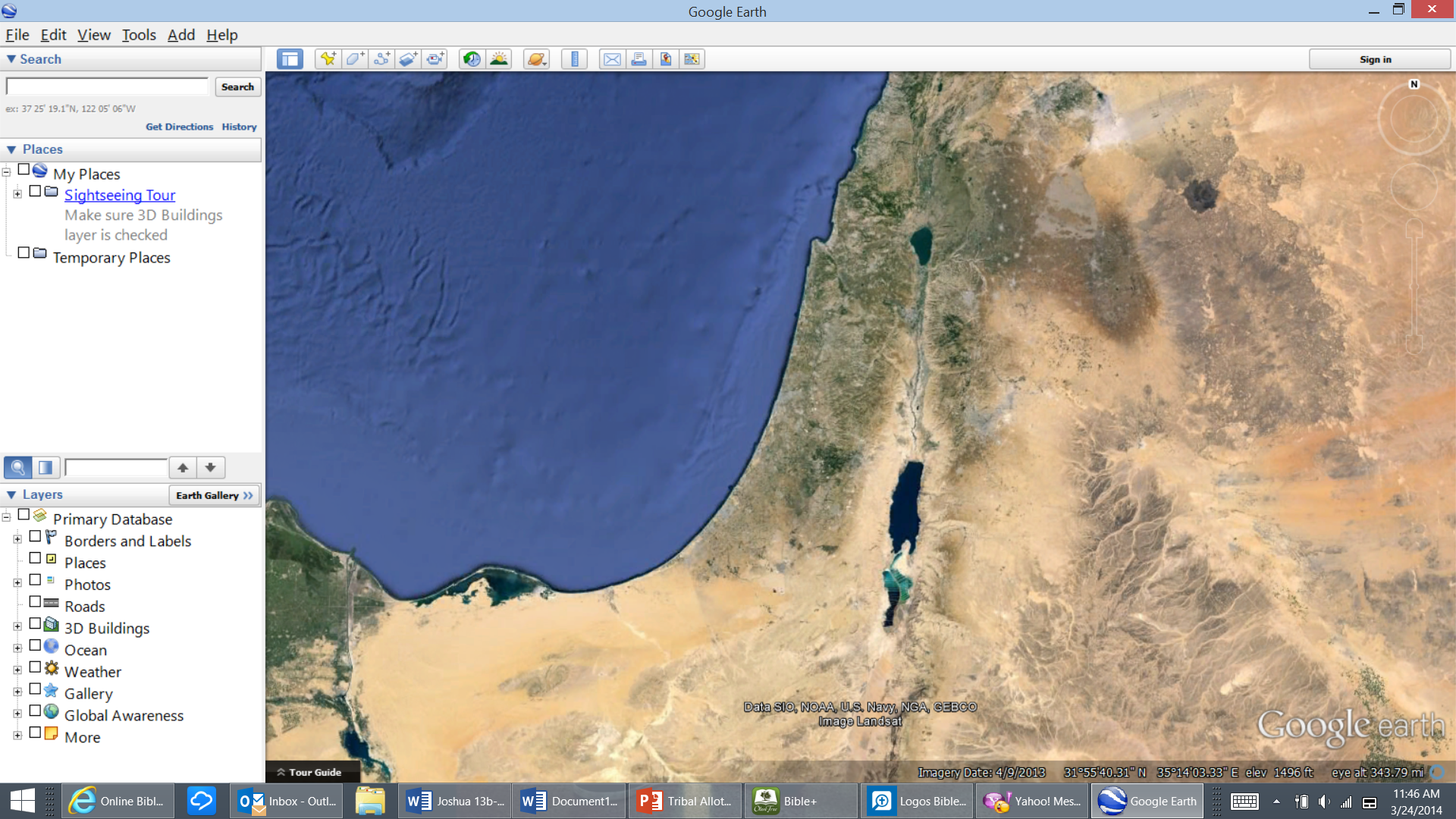 Cities of the Kohathites (13)
Kedesh
Cities of the Gershonites (13)
Golan
48 cities
Cities of the Merarites (12)
Ramath Gilead
Shechem
Hebron
Cities of the Aaronites (10)
Cities of Refuge (6)
Bezer
2 5 : 1 – 2 8 : 1 5
2 5 : 1 – 2 8 : 1 5
Tribe
1st Census
2nd Census
Difference
+1,000
Levi
22,000
23,000
2 5 : 1 – 2 8 : 1 5
2 5 : 1 – 2 8 : 1 5
Goats
Lambs
Rams
Bulls
2 (x360)
720
2 (x51)
102
2 (x12)
1 (x12)
1 (x12)
7 (x120)
840
12
24
12
12
12
24
1662
2 5 : 1 – 2 8 : 1 5
William Temple (1881-1944) ~ “This world can be saved from political chaos and collapse by one thing only, and that is worship …
To worship is to quicken the conscience by the holiness of God, to feed the mind with the truth of God, to purge the imagination by the beauty of God, to open the heart to the love of God, to devote the will to the purpose of God.”
2 5 : 1 – 2 8 : 1 5